Paper Seminar PresentationImage Processing for Video-CT Registration in Sinus Surgery
Group 11
Calvin Zhao
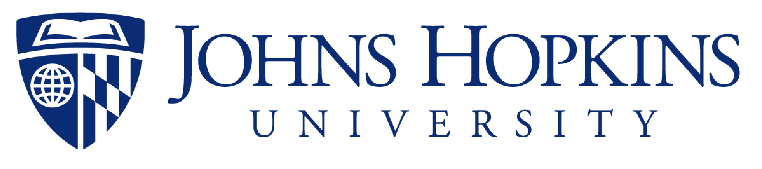 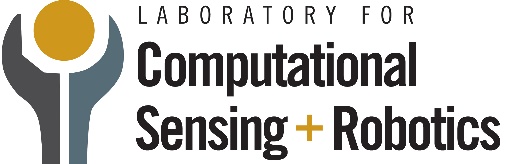 Project Review
The goal of this project is to be able to enhance magnetic tracker registration and surgical tool position by utilizing CT data with occluding contours extracted from the endoscopic video feed.
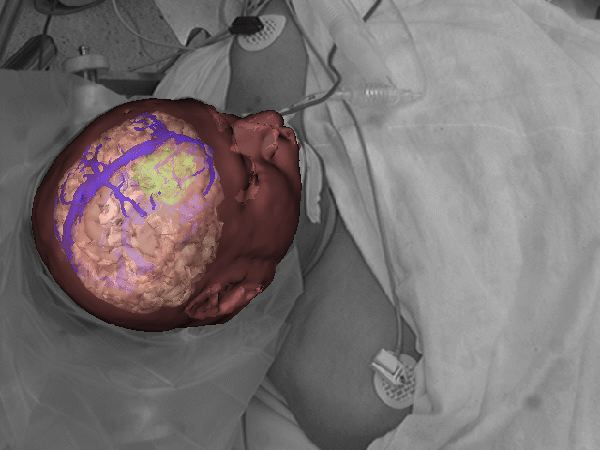 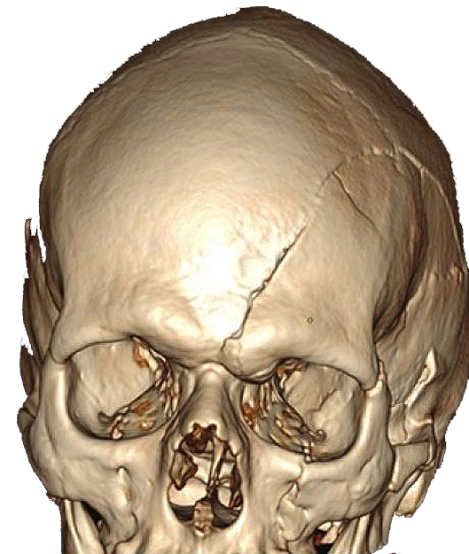 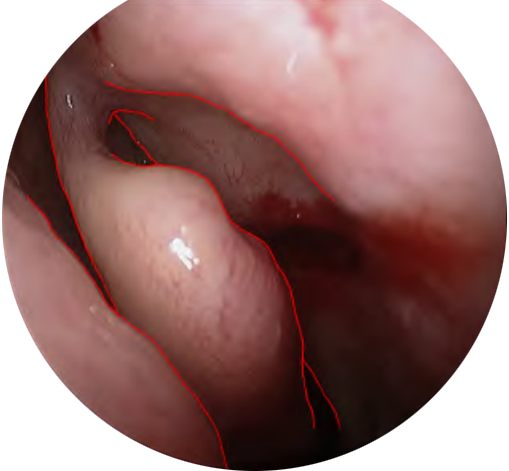 [Speaker Notes: Part of a larger project
Our goal is to…
Distinguish between texture and edges]
Paper Selection
Contour Detection and Hierarchical Image Segmentation

University of California at Berkeley
Arbelaez, P., Maire M., Fowlkes C., Malik, J., Contour Detection and Hierarchical Image Segmentation. IEEE Transactions on Pattern Analysis and Machine Intelligence, 2011
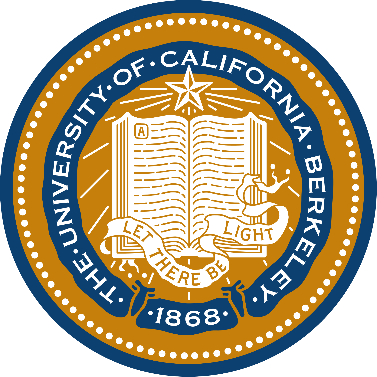 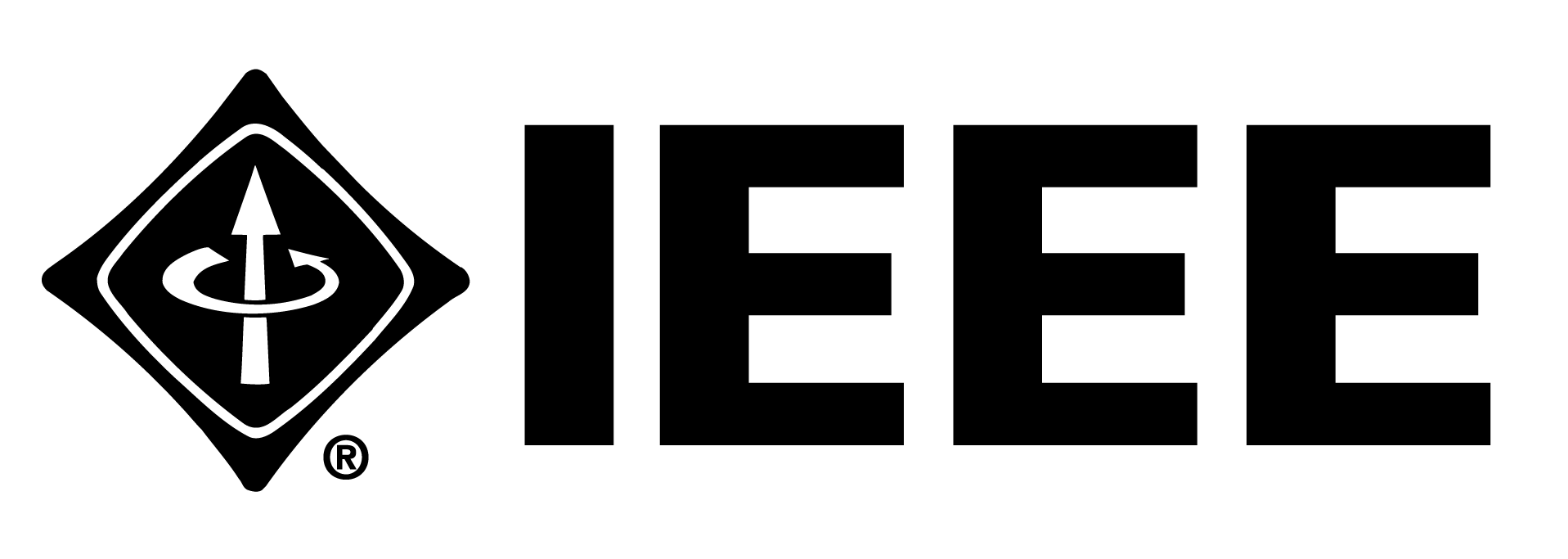 [Speaker Notes: 4 authors]
Paper Relevance
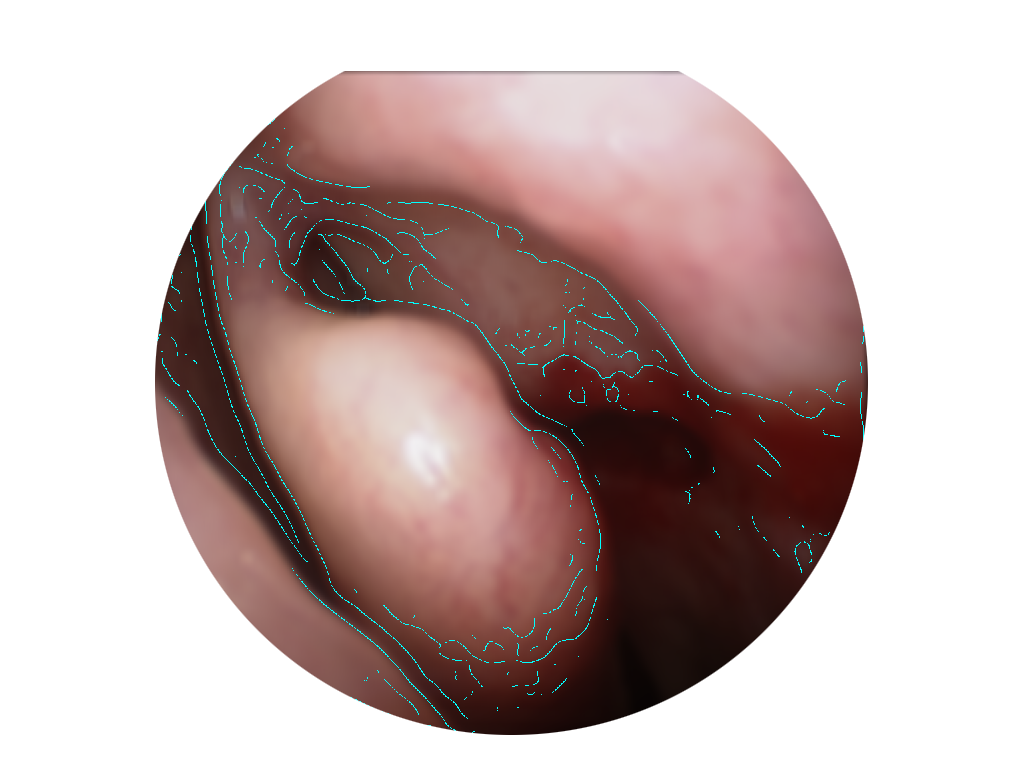 Canny Edge Detection
Gaussian filter
Discontinuities in Brightness
Nonmaximum suppression
Double Threshold
Hysteresis thresholding
Weaknesses:
High noise
[Speaker Notes: Edge Detection is Hard

Canny:
Filter out noise
Perform double threshold for weak and strong edges

Canny weaknesses:
Hysteresis: weak edge connected to strong edge
Does not examine the picture globally for patterns
Does not consider segementation

Other edge detection methods]
Results
“This paper…Provides a means of coupling our system to recognition applications”
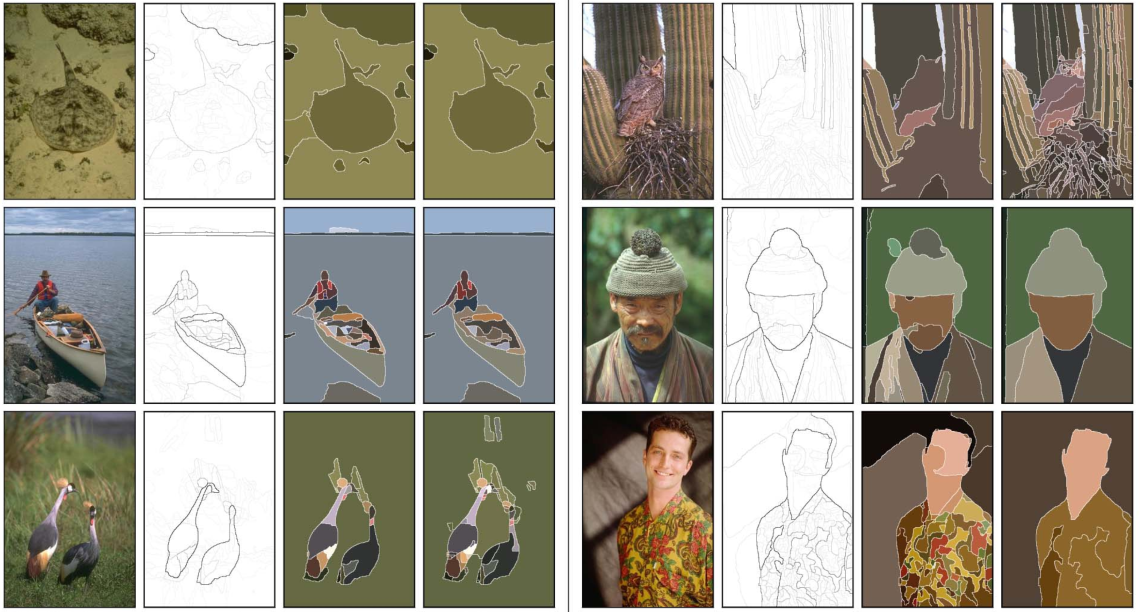 [Speaker Notes: Clearly defined contours]
Key Advantages
More refined contour detection based off directional gradient
Examines the picture globally for patterns
Segmentation provides guaranteed closed contours
Paper Structure
Previous Work
Overview of Contour Detection
Overview of Segmentation
Benchmarks
Their Work
Contour detection
Image segmentation
Final Results
[Speaker Notes: Edge classifier
Contour continuity
Stochastic processes
Filter-based

Fitting mixture models
Mode-finding
Graph partitioning

But I will not go into these]
Probability of Boundary (Pb)
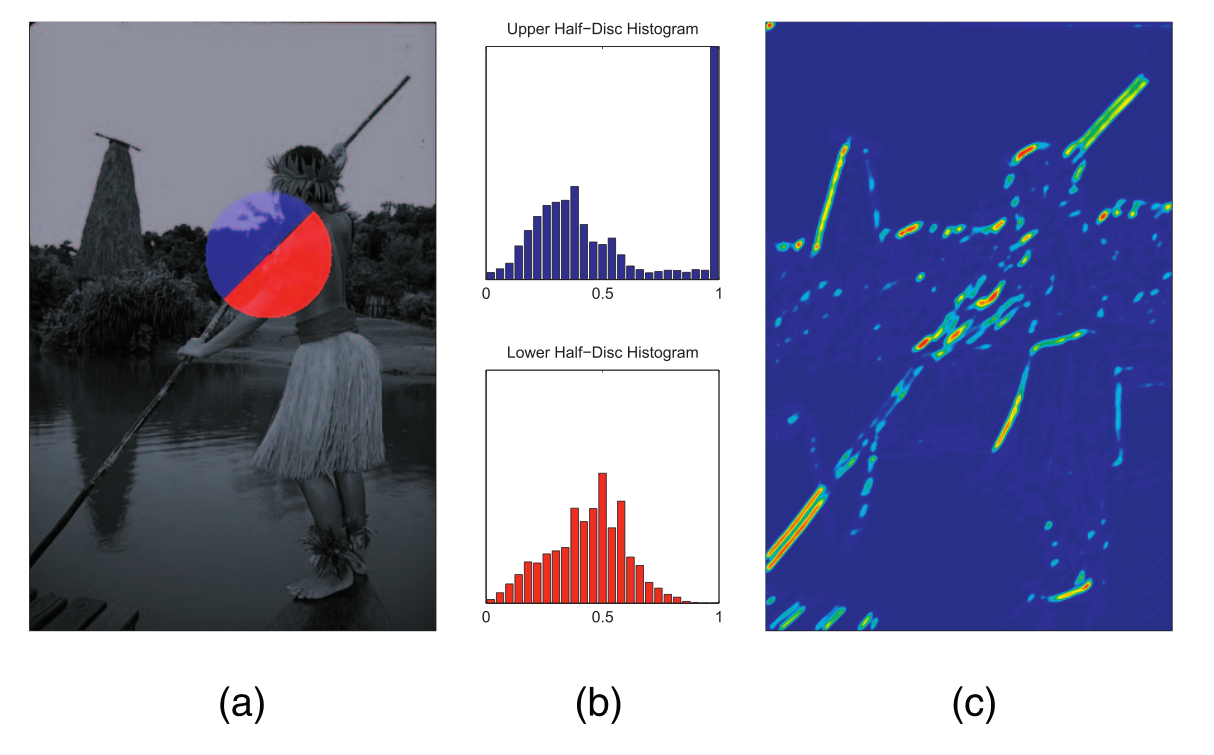 Oriented Gradient Signal:


Gradient Magnitude:
[Speaker Notes: 5px]
Multiscale Pb (mPb)
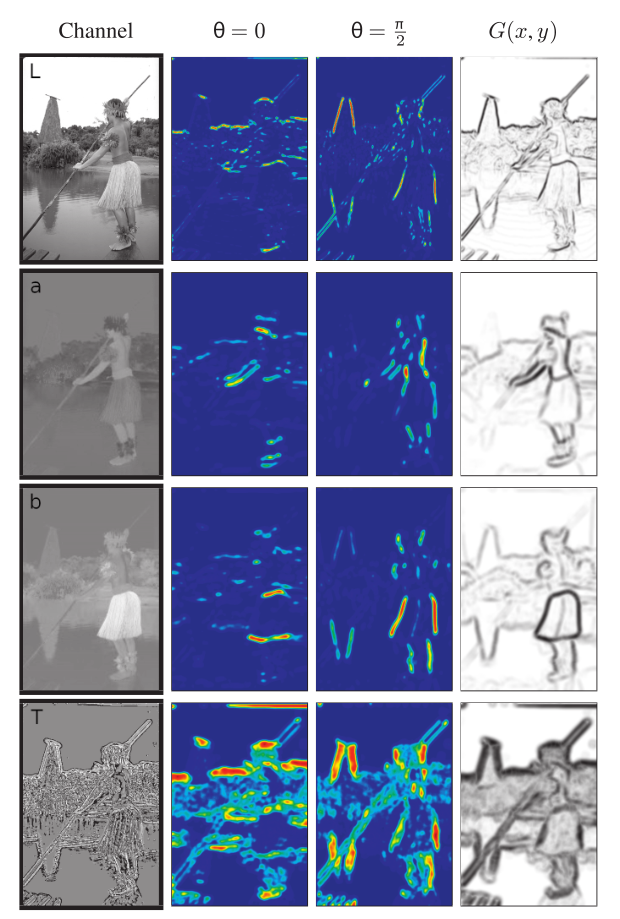 Intensity
8 Pb samples from 4 categories with θ in
Color A
Color B
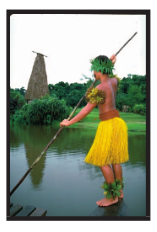 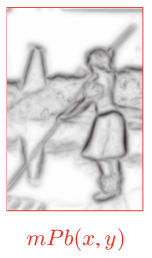 Texton
[Speaker Notes: Gaussian derivative filters

Textons are pixels that are clustered based off

17 dimensional vector used with K means

See appendix for k means]
Spectral Pb (sPb)
Connect all pixels i and j within a radius r to each other


Define 		and solve 
Partition image using K-means
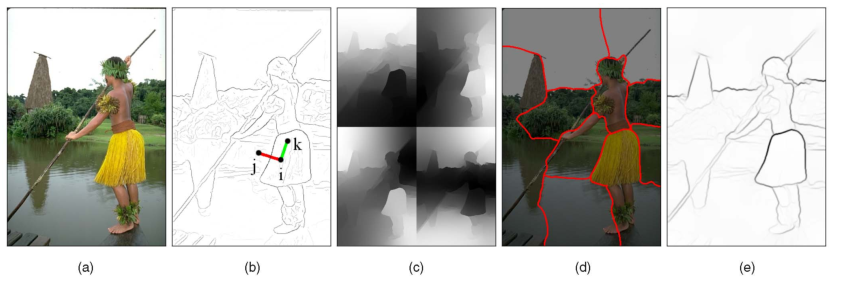 [Speaker Notes: Rho is a constant
R = 5 in this case

Solve for n+1 smallest eigenvalues
Information from different eigenvectors is combined
Convolve with Gaussian directional derivative filters at multiple orientations to get oriented signals
Vectors are weighed by their eigenvalues 
Interpretation of a mass-spring system]
Global Pb (sPb)
sPb highlights most salient curves
mPb tries to find all edges
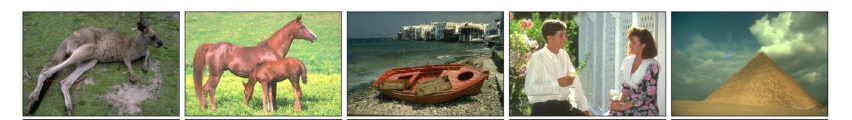 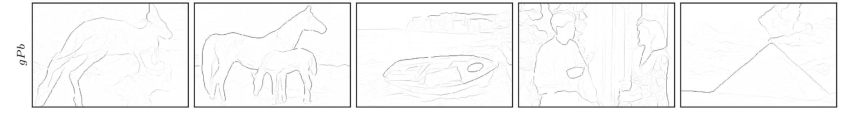 [Speaker Notes: Solved using 16 eigen values]
Segmentation
Maximal response of a contour detector for each pixel:

Oriented Watershed Transform is performed
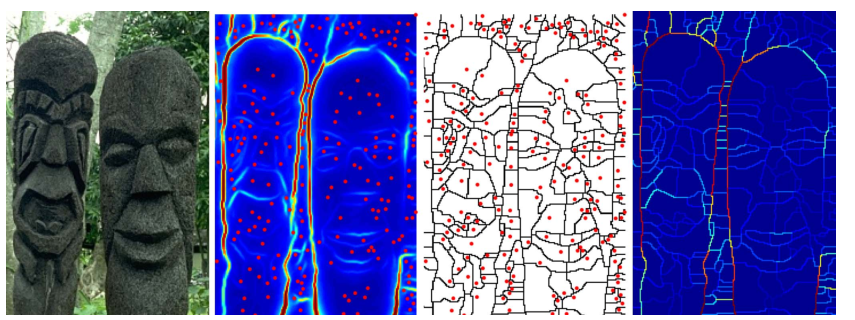 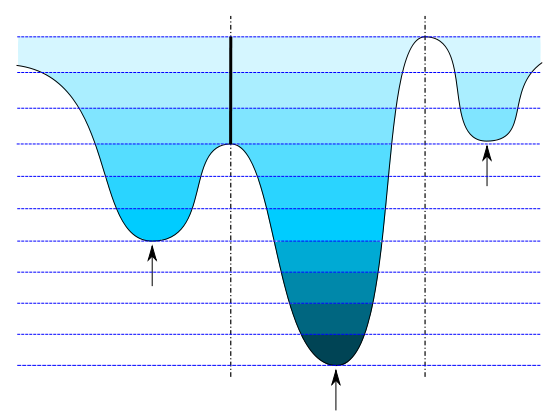 [Speaker Notes: Highest contour detail
Reginal minima as seed locations for homogeneous segments]
Segmentation
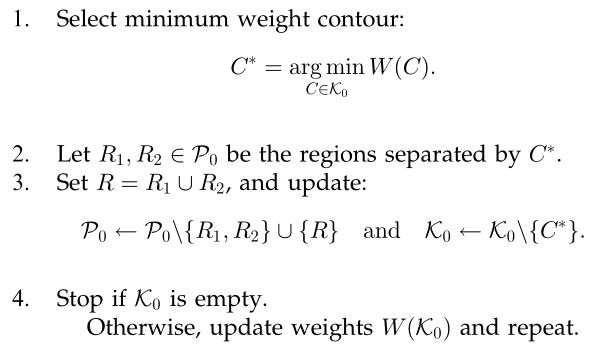 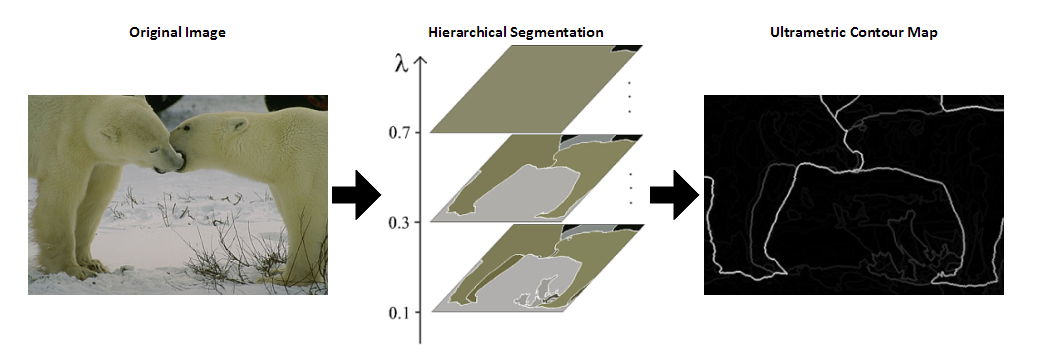 [Speaker Notes: Guaranteed closed contours
Various levels of segmentation]
Benchmarks
Contour:						Segmentation
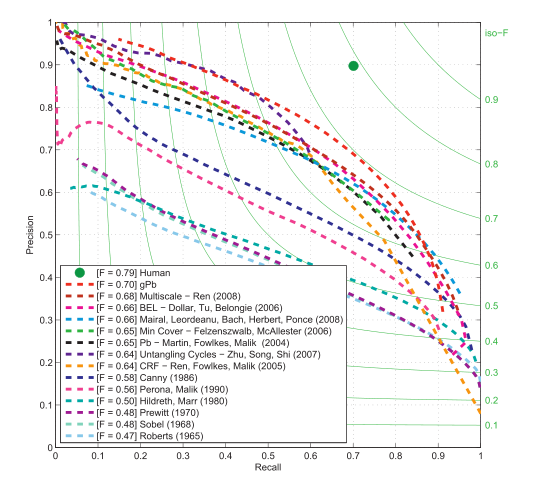 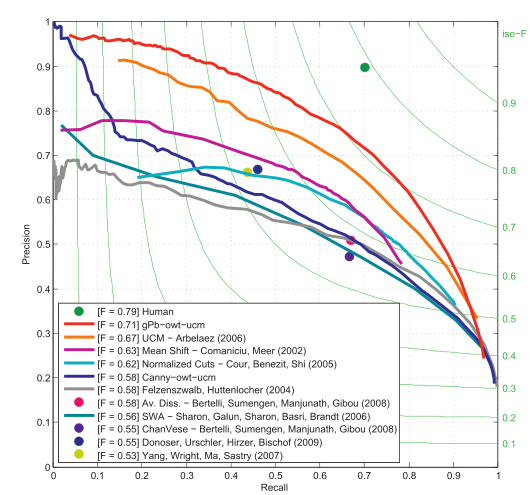 [Speaker Notes: 300 and 500 image data sets]
Issues/Critique
Terminology not clearly defined
sPb, mPb, Pb, etc.
Tedious introduction and background overview
Insufficient explanations
Texton Gaussian convolutions
sPb equation rationale
Segmentation and Contour detection segments were disjoint
[Speaker Notes: Avoided explaining rationale behind computing eigenvalues and vectors so actual mathematical relevance is unclear
Almost seemed it was too hard for audience to understand]
Conclusion
Paper showed a clear advantage and was well proven on large data sets
However, contour detection algorithm is very slow
Computation of eigenvalues and vectors
Multiple θ
We can incorporate their segmentation algorithms into our project to eliminate noise
However, our images may not have clear closed boundaries
Our images are mostly monochromatic, eliminating key mPb categories
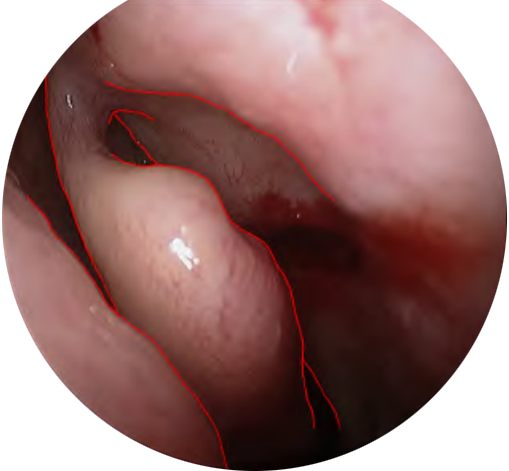 [Speaker Notes: 300 and 500 image data sets


Appendix includes an “efficient computation” section but still does not solve issues]
Appendix
Textons:
Image is convolved with:

Pixels are clustered using K-means
Each pixel is assigned to closest cluster [1,K]
K-means:
 Where k is number of clusters, x is observations, μ is mean of points in a cluster
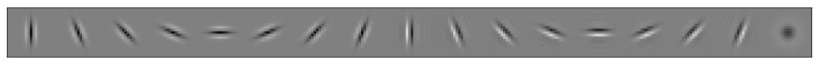